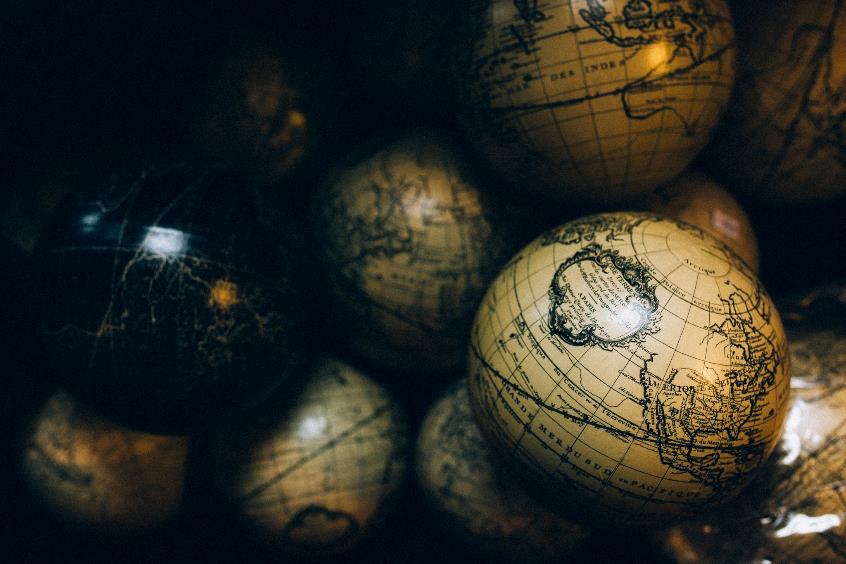 YOUTH IN CO-OPERATIVE DEVELOPMENT 


P. SANTOSH KUMAR, ICA ASIA & PACIFIC ; 30 JUNE 2017, BISHKEK
FORUM ON DEVELOPMENT OF CO-OPERATIVES IN CENTRAL ASIA
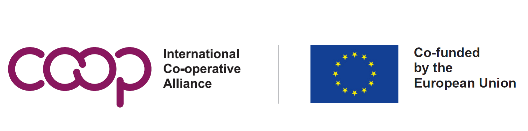 #coops4dev🌍
ICA-AP WORKS THROUGH COMMITTEES & NETWORKS
Sectoral Committees – Agriculture; Consumer ; Forestry ; University/Campus Co-ops; Trade etc.
Thematic Committees – HRD ; Gender Equality (Women) ; Youth etc. 

Focus on two committees for the purpose of this presentation:
ICA-AP Committee on Youth Co-operation
ICA-AP Committee on University/Campus Co-operatives
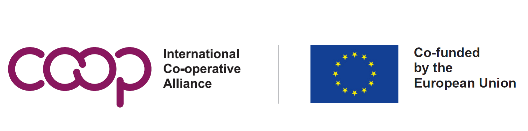 #coops4dev🌍
ICA-AP Committee on Youth Cooperation - BASICS
Established in early 2000s and came in to force with its first physical meeting in 2006 with the following objectives
Strengthen and encourage better cooperation through exchange of visit, knowledge and know-how and activities among youth in cooperatives;
Encourage youth to become active members, employees and leaders of Cooperatives and to help them learn participatory democracy;
Strengthen business activities of Cooperatives by youth through member education/promotion, member participation, joint business activities, etc.;
Help promote and develop cooperative movement, community and environment;
Provide linkages and networking with cooperatives at all levels (i.e. local, national, regional and global);
Promote the inclusion of youth into the mainstream of the cooperative organization via youth representation in the local, national, regional and global level.
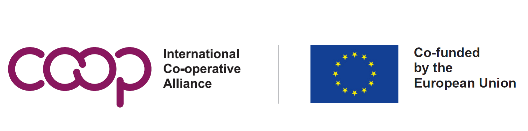 #coops4dev🌍
ICA-AP Committee on Youth Cooperation - BASICS
Consists of 23 Members from 17 countries. Age Limit – 35 Years or younger.
Priority to engage all Alliance members in the AP region to participate in the committee. Each member can nominate up to two young persons to the committee. 
The office bearers group comprises of two elected vice chairpersons, one elected chairperson and one secretary nominated by the ICA-AP. 
Chairperson is co-opted to the ICA-AP Board. Current Chair with India, Vice Chairs with Pakistan and Sri Lanka.
Compliments the Global Youth Network – Reorganized in 2011 – comprises of an elected executive committee, one chairperson and four vice chairs representing the four ICA regions. 
Regional Committee meeting Annually – 10 meetings organized so far.
JCCU if the chief donor
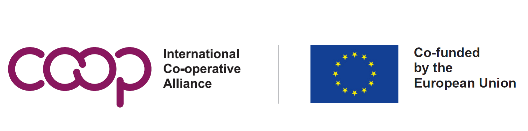 #coops4dev🌍
ICA-AP Committee on University/Campus Co-operatives
Sub Committee of Regional Consumer Committee for around 20 years
Became a full committee in the first decade of this century
Comprises of 20 members from 14 countries
One Chair and One Vice chair for a term of 2 years
Represents consumer co-operatives in schools and universities 
Has become more inclusive with representation from movements with education and participation of young persons as priority
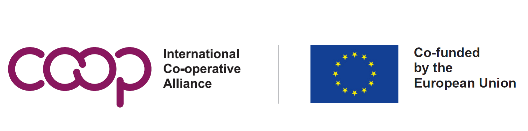 #coops4dev🌍
Factsheet
Each day, young women and children spend 140 million hours collecting water, which significantly diminishes their access to education and labor markets. [UN WOMEN]
225 million youth, or 20% of all youth in the developing world are not in education, employment or training. [World Bank, ILO, http://bit.ly/1CtDAZ6]
Worldwide, 103 million young people (ages 15–24) are illiterate. [UNDP Human Development Report 2015, p.4, http://goo.gl/N21NIF]
The majority (almost 85%) of the world’s youth live in developing countries, with approximately 60 percent in Asia alone. A remaining 23 percent live in the developing regions of Africa, and Latin America and the Caribbean. By 2025, the number of youth living in developing countries will grow to 89.5%. Therefore, it is necessary to take youth issues into considerations in the development agenda and policies of each country.
Despite mass urbanization, the majority of youth live in rural areas in sub-Saharan Africa, south-eastern and south-central Asia and Oceania.
Youth population: 525 million young men and 500 million young women.
Youth illiteracy in the developing countries: 57 million young men and 96 million young women
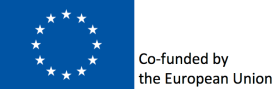 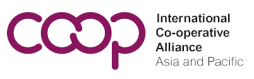 In 2016 – ICA and the European Union Signed a Partnership Agreement
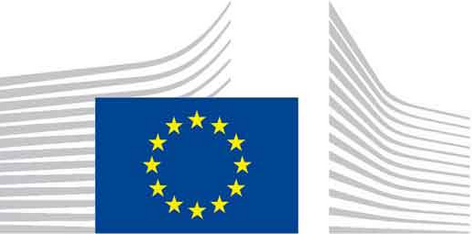 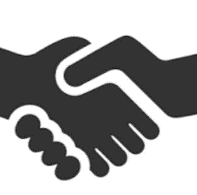 International Co-operative Alliance + European Commission
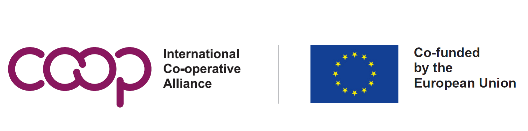 #coops4dev🌍
For Students, By Students
“The COOP has grown into one of America’s largest campus stores; stocked with almost everything you’ll need on or off campus. Best of all, the annual membership fee is still only $1.00 as it was in 1882.”
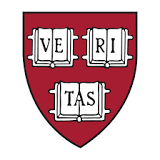 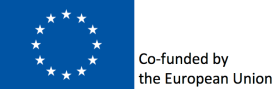 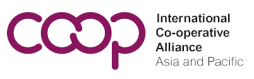 DO YOU KNOW THESE BRANDS?
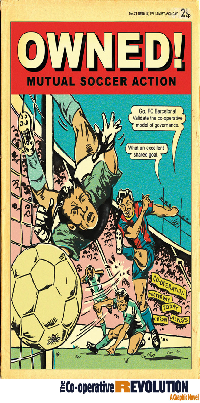 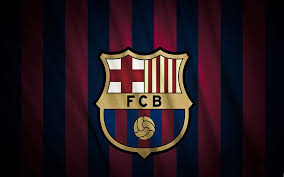 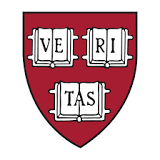 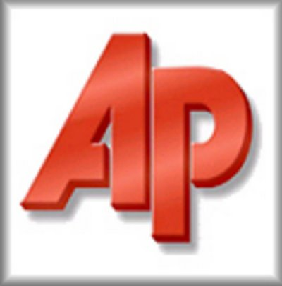 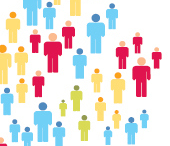 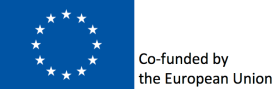 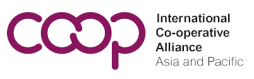 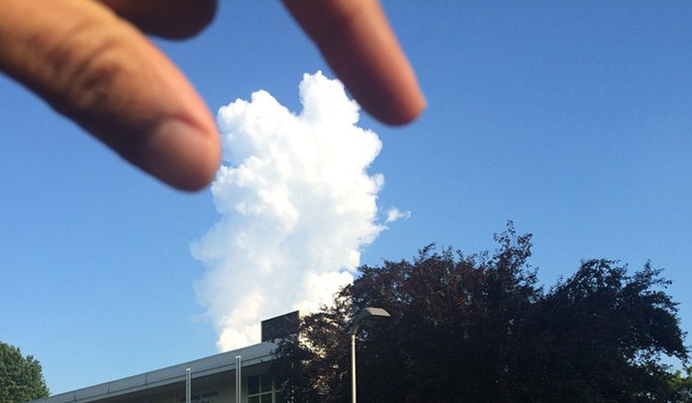 SKY AS THE LIMIT?
-- just a figure of speech –

MANY OPPORTUNITIES IN THE 21ST CENTURY
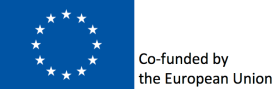 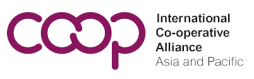 Leading Examples of Inclusion of Youth in Co-operatives from Asia Pacific
Republic of Korea
Japan
The Philippines
Indonesia
Nepal
Bhutan
Singapore
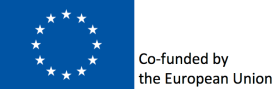 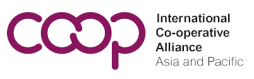 Vision and Mission of a typical young persons’ Cooperatives
University Cooperatives provide university
    members with the best welfare services,
    try to realize the value of cooperation
    on-campus based on the voluntary
    participation of their members, and support 
    their study and growth.

Partners for an affluent life in college, pursuing
    Cooperation, Welfare, and Mutual Interests
    on - and off - campus
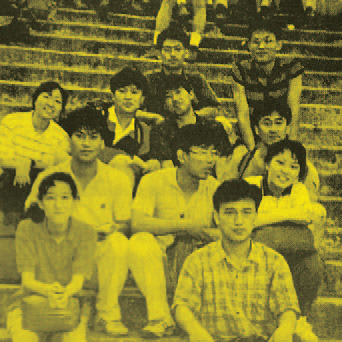 Student Members in 1970s
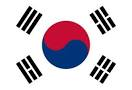 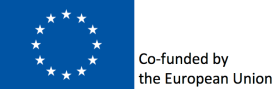 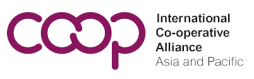 Campus Co-op Strutcure
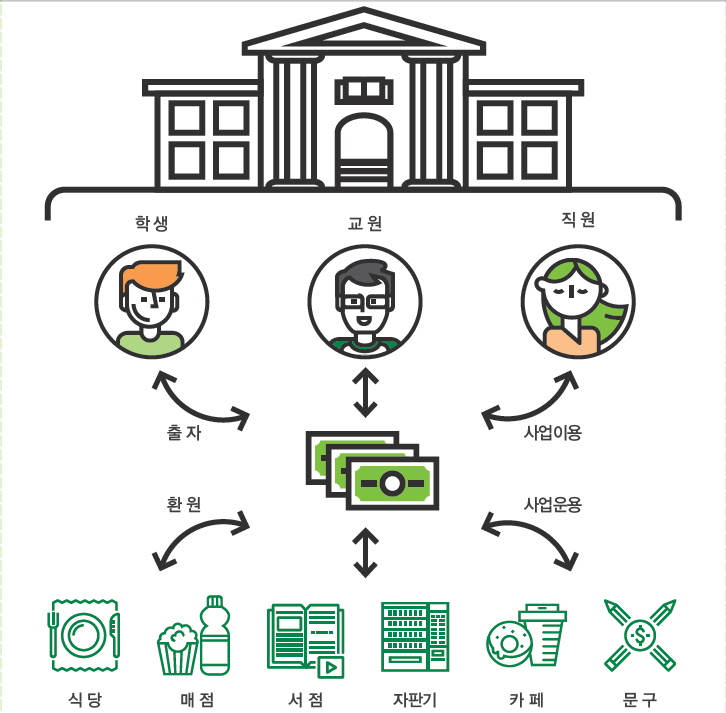 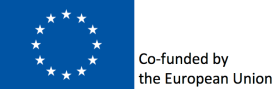 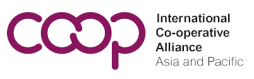 Student, staff, faculty can join as a member in one’s own Univ. coop.
Members can use service in canteen, general store, book store, vending machine, café, and stationery
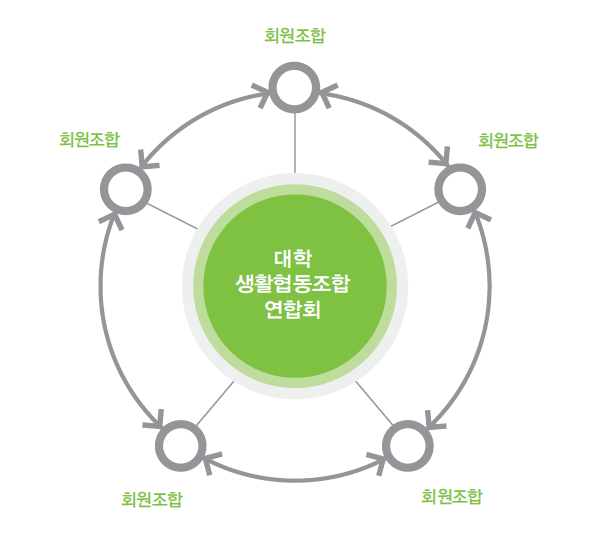 Univ. Coop
Korean Federation of University Co-ops
Univ. Coop
Univ. Coop
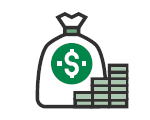 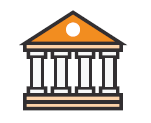 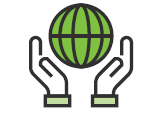 KFUC
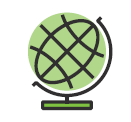 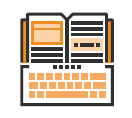 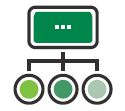 Univ. Coop
Univ. Coop
KFUC aims to benefit its member cooperatives providing service in education, 
business, government relations and networking inner and outer organizations.
Progress over the Years
KFUC, joining 
ICA membership
Begin Korea-Japan regular Exchange Program
Founded
ICA-AP Workshop
GROWTH
Founded KUCF
2013’
Held ICA-AP Campus University Committee (ICUC) Workshop in Seoul
Established Promotion Committee (Student Only)
Enacted the consumer Livelihood Cooperative Law 
in Korea
1989
1998
2002
2011
2014
2013
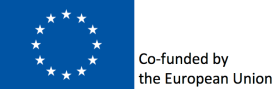 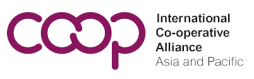 MAJOR ECONOMIC ACTIVITIES

COOP cafeteria
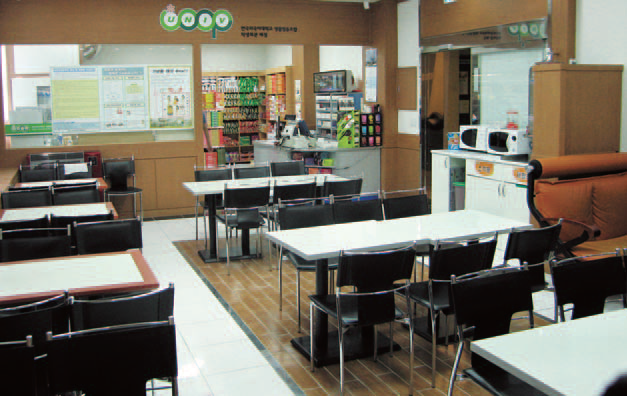 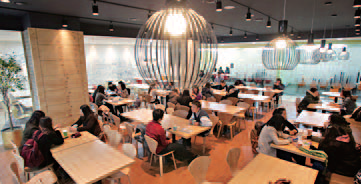 2. COOP Bookcafe
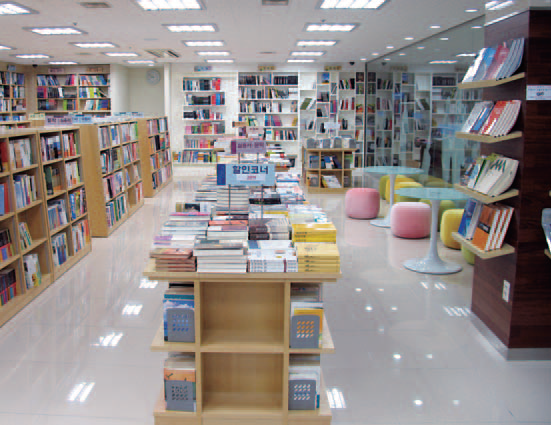 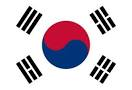 3. COOP bookstore
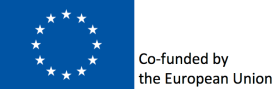 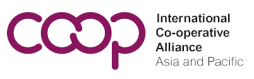 4.  Hiring of badminton rackets and
umbrellas
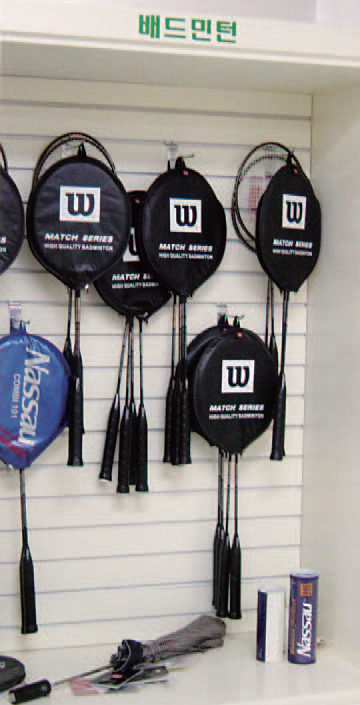 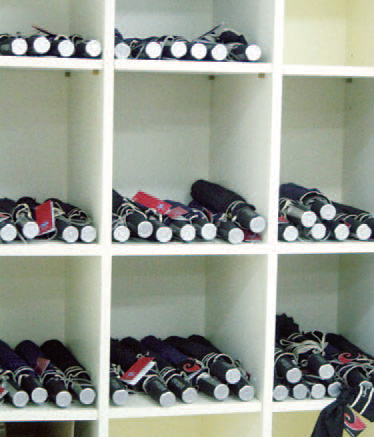 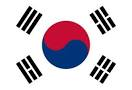 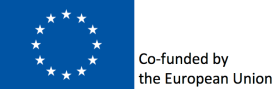 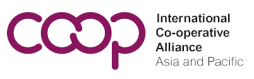 The Philippines
Runs grocery stores and supermarkets
Organizes canteens
Own book stores
Undertake selling of laptops, mobile phones, and other electronic gadgets
and catering …
photocopying services
Lending for housing, business, travel, hospitalization, etc.
investment/ savings
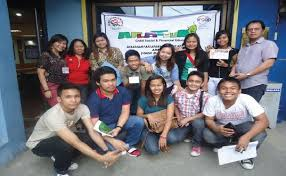 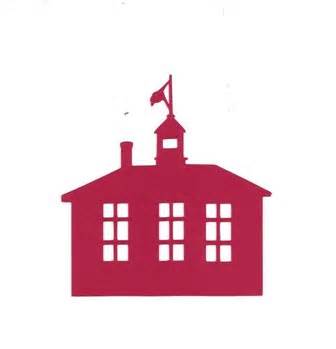 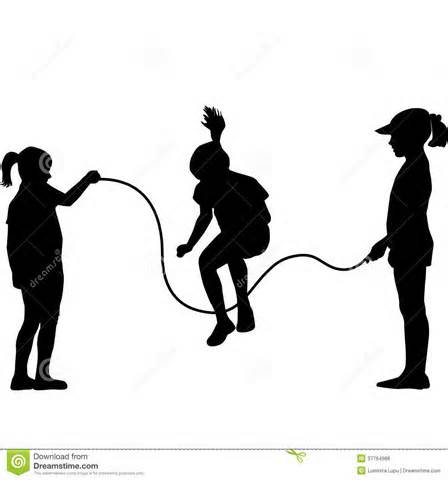 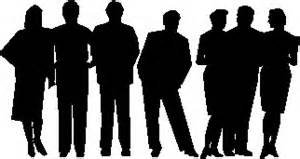 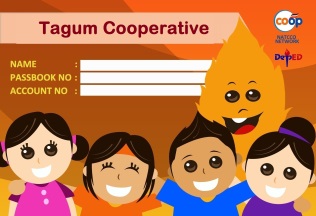 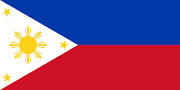 829 schools
$2.3 million savings
212,000 children
5,649 teachers
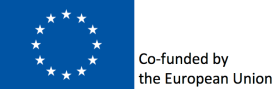 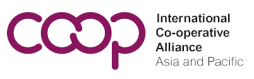 The Philippines
PROCEDURAL GUIDELINES FOR THE RECOGNITION OF LABORATORY COOPERATIVES

The Authority hereby issues the following procedures for the orderly issuance of Certificate of Recognition of Laboratory Cooperative pursuant to Article 26 of RA 9520 and Rule 6 of its pertinent implementing rules and regulations.

Section 2. Policy – It is hereby prescribed in pursuit of the State policy to train minor citizens of the country in order instil them the cooperative values, principles, financial discipline and leadership skills among members and, the Filipino social and cultural cooperative values as a vehicle for sustainable economic development.
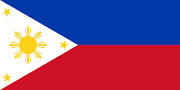 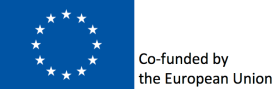 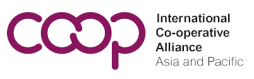 Section 3. Definition – As used in this Circular, the operational definition of the following terms shall be:

Laboratory Co-operative – a co-operative organized by minors and affiliated with a guardian cooperative.

b. Minor – is any person which shall be seven (7) years old but below eighteen (18) years of age, who are actually residing in the community or enrolled in an educational institution within or near the area of operation of the Guardian Cooperative, or out of school minor actually residing in the community.

c. Guardian Cooperative – is a duly registered cooperative with the Authority which assumes responsibility in the supervision and control of the operation of the affiliate laboratory co-operative.
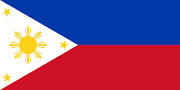 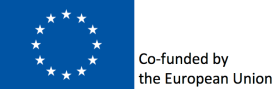 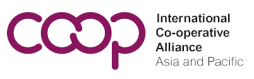 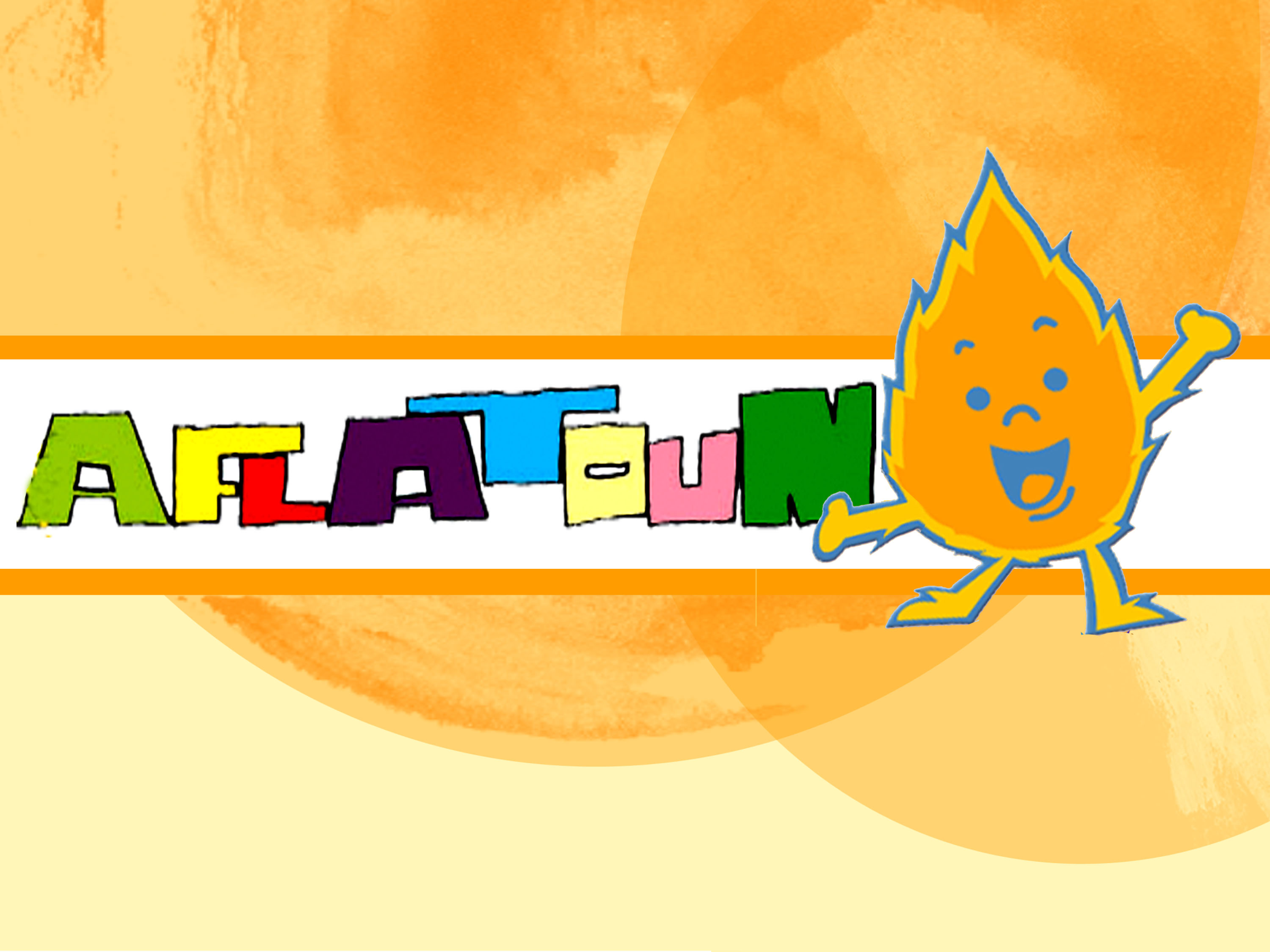 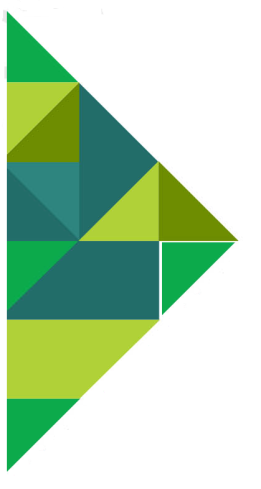 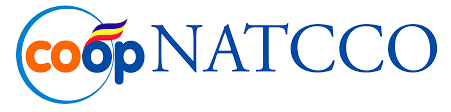 Promoting Social and Financial Education to Filipino School Children
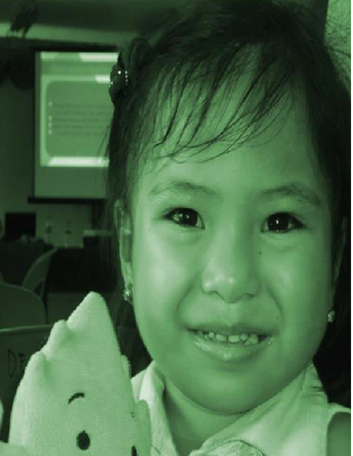 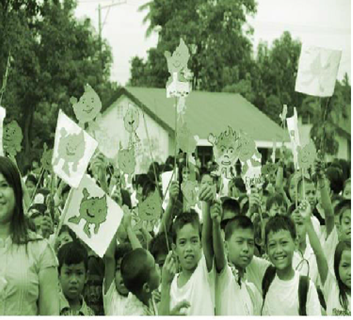 A Generation is born
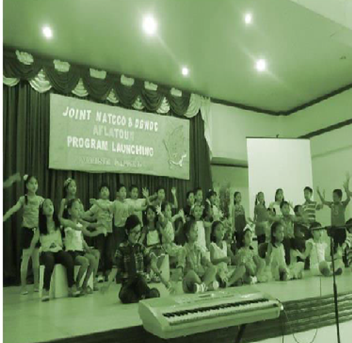 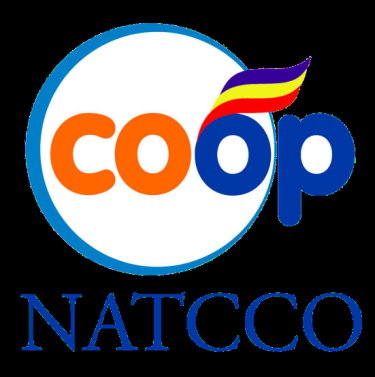 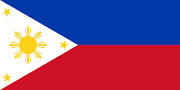 SINGAPORE
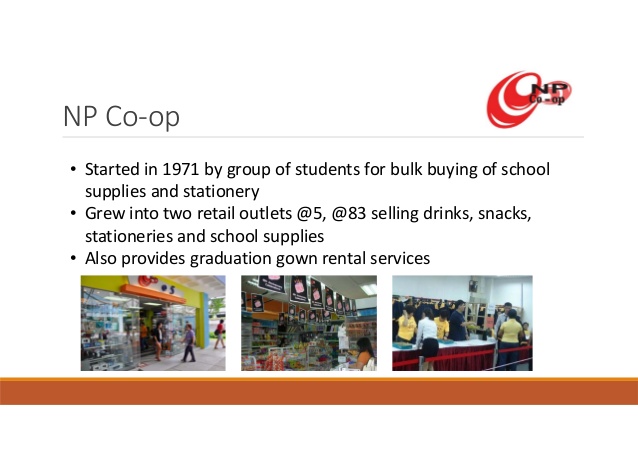 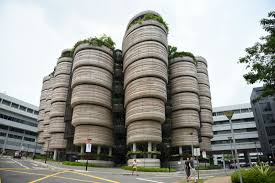 NEW
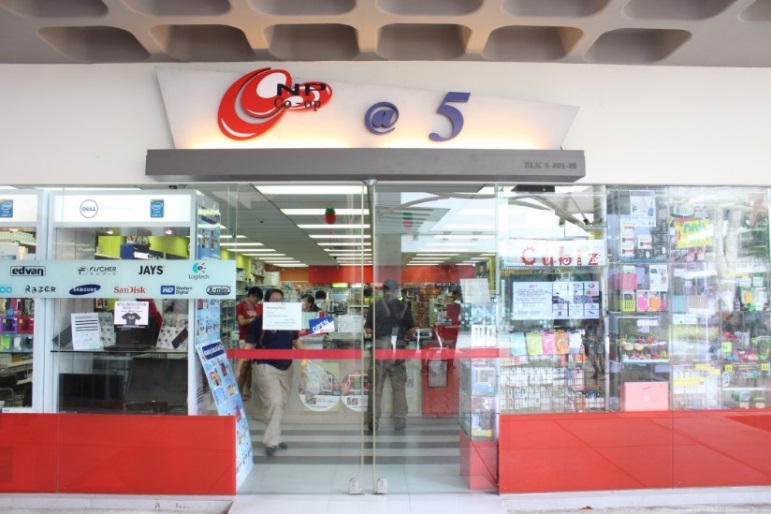 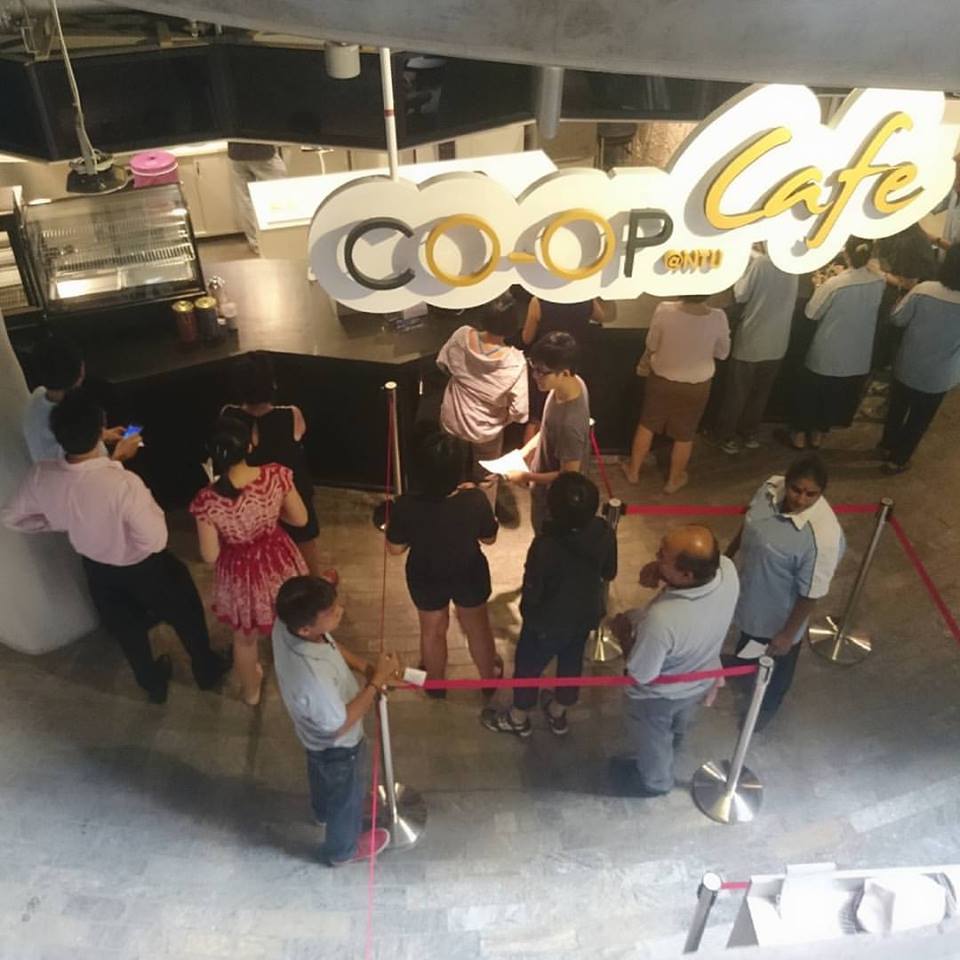 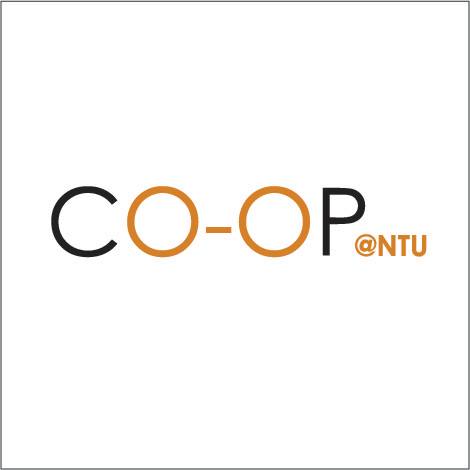 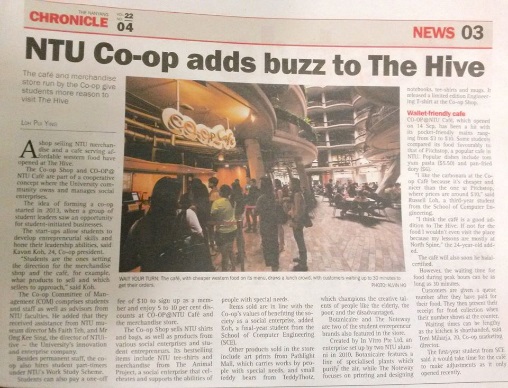 Started in 1971 by NP students for buying stationery and school supplies in bulk

Grew into 3 retail outlets selling drinks, snacks, stationeries and school supplies and graduation gown services
Started café and retail store operations in Aug 2015
Campus & Youth Programmes
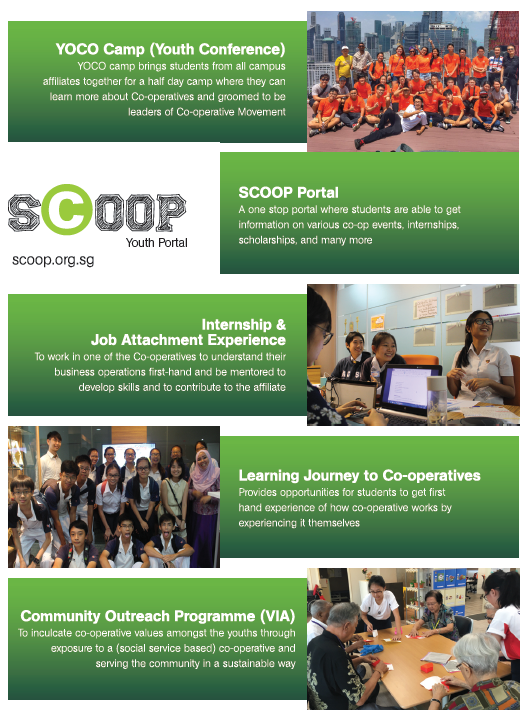 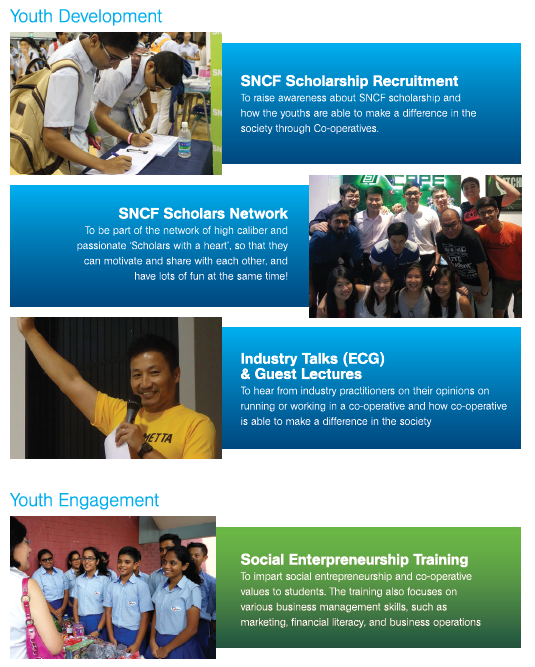 Favorable Legislation in Singapore
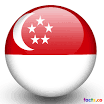 Under Section 39, (1) (i): ….the members have to attained to the age of 16 years old and in the case of a school co-operative shall have attained the age of 12 years.

Eligibility for membership of committee of management, or to be key employee of credit society
Section 60.—(1)  No person shall be eligible for membership of the committee of management of a society, to be a key employee of a credit society, or to remain a member of the committee of management of a society or a key employee of a credit society, if —(a)  he is below 21 years of age, except in the case of a school co-operative society;

 Contracts with members of society who are minors
28.  The minority of a person duly admitted as a member of any society shall not preclude that person from executing any instrument or giving a discharge necessary to be given under this Act or the Rules, and shall not be a ground for invalidating or avoiding a contract entered into by any such person with the society, and the contract entered into by that person with the society, whether as principal or as surety, shall be enforceable at law or against that person notwithstanding his minority, except that this section shall not apply to school co-operatives.
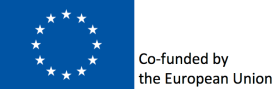 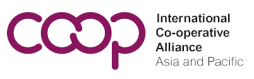 Experience from Japan
Business activities that can be handled on a national scale and expected to be effective: 

Education and research equipment (computers, software, peripherals) Books
Food (rice, processed food, oil, seasoning)
Travel (overseas travel, language courses, airline ticket, tours)
Photocopy, vending machines, stationery, home electronics, furniture, etc.
Mutual-aid program (University Co-operatives Mutual Federation is the organization approved to operate the program)
45% of the total students are members of university co-ops
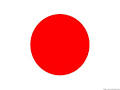 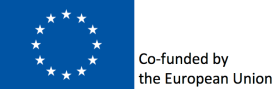 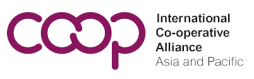 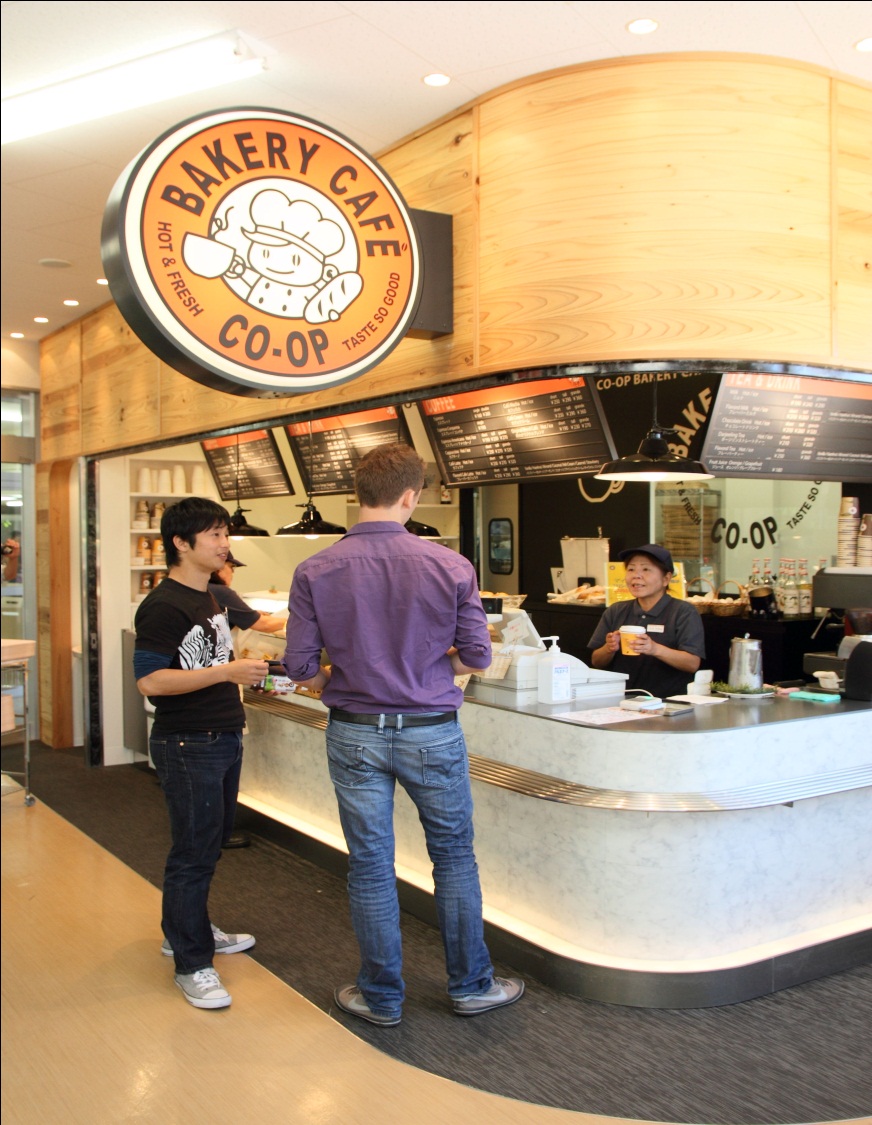 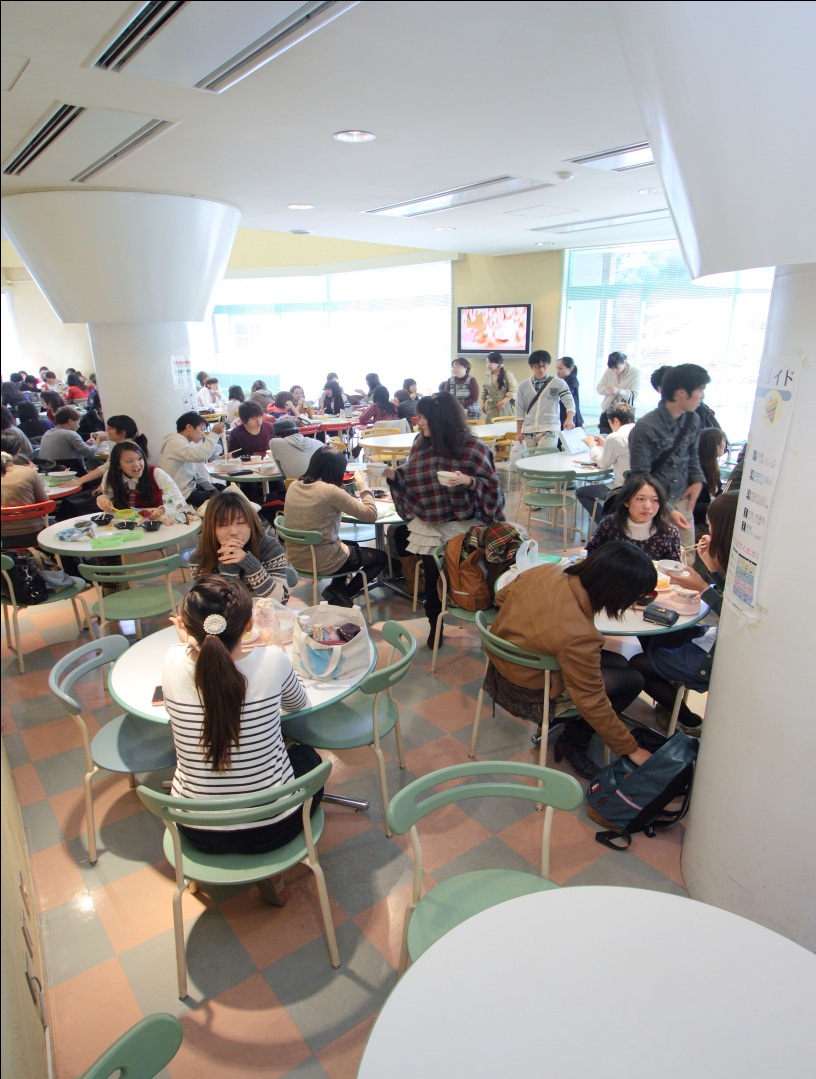 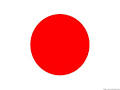 Dining Halls and Designer Cafes!
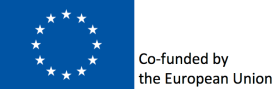 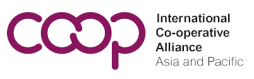 and look what Indonesia is doing…
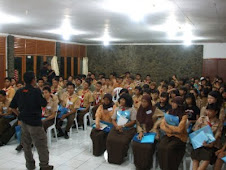 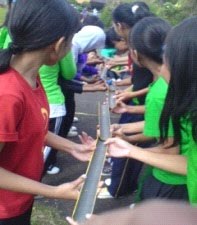 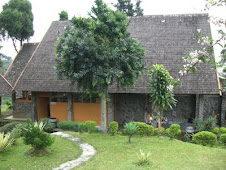 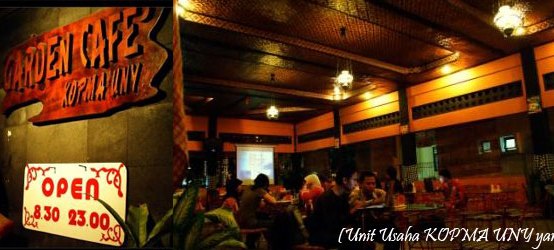 1. Joint activity on science & Tech.
2. Training on co-operative business for Mangers and Chairpersons (Students!)
3. Farm stays and exchange Visits.
4. Modern Day Café for youth of Jakarta
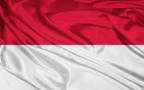 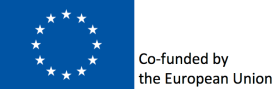 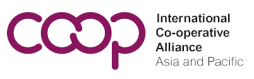 In some detail…
KOPINDO Members : 
	The co-operatives run by educated young people at the local level (Campus or Islamic Boarding School) who operate a number of businesses, including mini markets, copy centres, cafes, phone shops, and student dormitories.

KOPINDO (the Indonesian Youth Cooperative) Established in Malang - East Java since June 11th 1981. Has been registered as legal entity with Law No. 8286/2nd July 1981.

99 Members of KOPINDO consist of primary cooperative are :
Student Cooperative (KOPMA) : 		70 units
Islamic Boarding School Co-op (Kopontren) : 	12 units

Most of KOPINDO members are consumer co-ops.
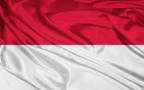 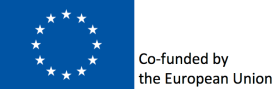 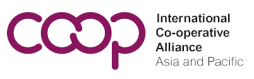 World Conference on Youth
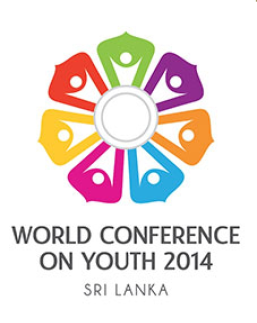 Colombo Declaration Tabled at United Nations in 2014

Birth of International Youth Skills Day in July, every year
Full Employment and Entrepreneurship
…
27.    Create an enabling business environment and multi-stakeholder partnerships, including between developing and developed countries, that are environmentally sustainable to boost entrepreneurship, including startups and apprenticeship for youth and alternative models of enterprise such as co-operatives and intra-regional business incubators with focus on young women and young persons living with disabilities.
...
A Big Thank You to COOPFED, Sri Lanka; ACFSMC, China, KCHSU; Pakistan, NAFCCL, Nepal;  ACCU and ICA Asia and Pacific
www.youth-asiapacific.coop
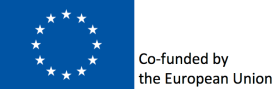 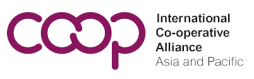 ICA-AP intervention on youth inclusion
Target Countries 
Bhutan – Youth Social Cooperative
A cross societal mixture of youth from various walks of life have come together and established a “Social Cooperative” that is working on Audio/visual Media platforms ; Publishing house for aspiring writers and an affordable Cafeteria.

India – University Students to Train School Students to manage and run cooperatives in campus. 
Long Term Thrift and limited Credit among main activities. Investing in new areas of business such as electronic waste management, Elderly Care, Laundry, Hostel services being discussed.

Nepal – Youth Saving Clubs formed. Over 1000 sensitization workshops.

Sri Lanka – Countries first youth committee with representation from all districts established
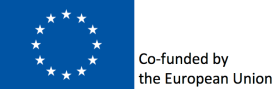 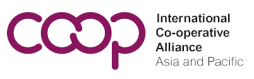 1st Asia Pacific Co-op Youth Summit
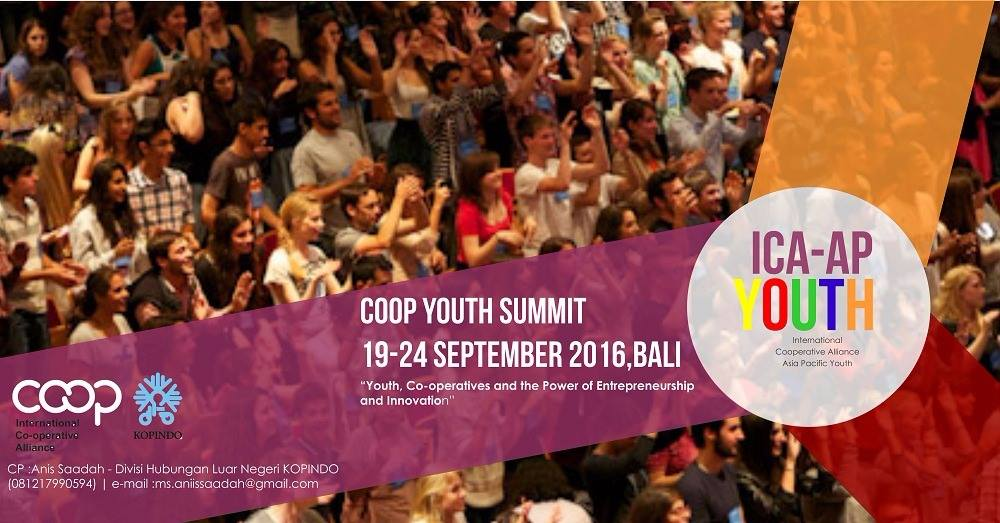 Youth, Co-operatives and the power of entrepreneurship and innovation Theme of the 1st Asia Pacific Youth Summit – 19-23 September 2017Bali, Indonesia
Megibung  (group) Lunch
Subak  irrigation system during Farm visits
Kecak group dance
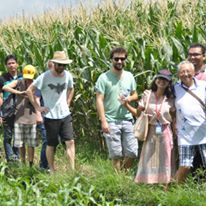 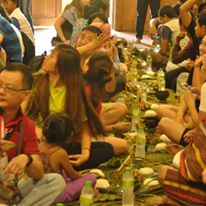 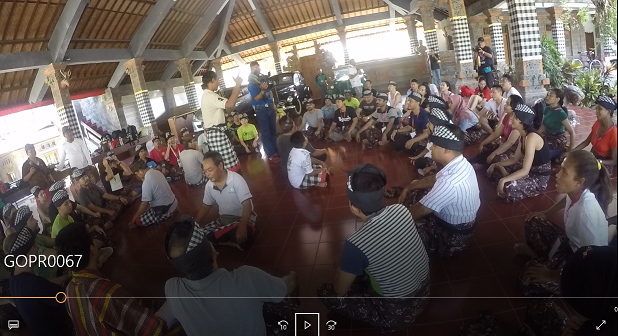 Team cycling in Ubud
Coop entrepreneurs from AP
‘Youth panel on co-op policy’
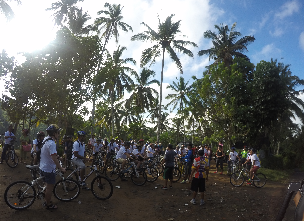 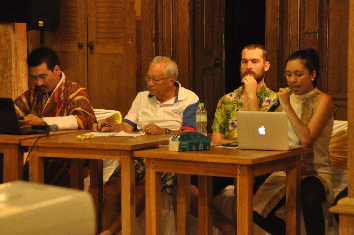 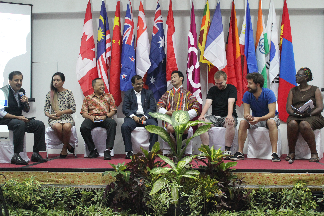 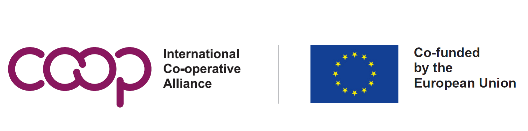 #coops4dev🌍
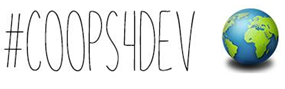 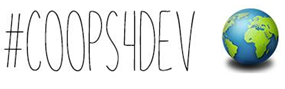 Youth Statement from Bali23 Sep 2016
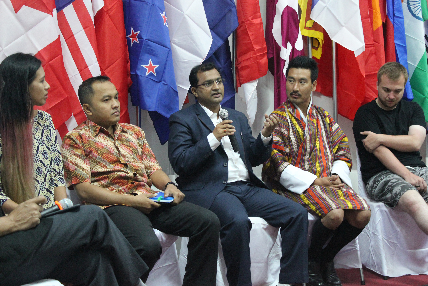 Include and Mainstream youth in co-op management & leadership 
Create awareness on co-op model
Promote Gender equality within and outside the co-op movement
Encourage research on co-operatives
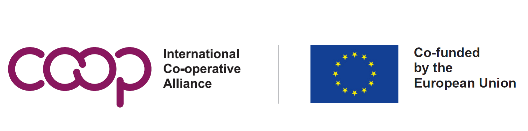 #coops4dev🌍
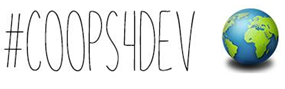 Thank you for your attention
Contact information

Santosh.Kumar@icaap.coop 
Santosh23286

Facebook: @ICA Asia and Pacific
Twitter: @ICAAPAC
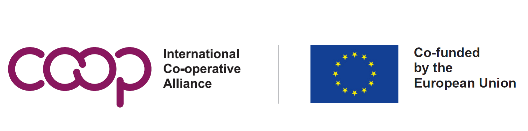